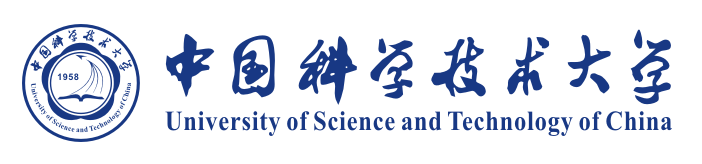 基于Micromegas的μ子成像研究
刘成明1，张志永1 ，文群刚2
1）核探测与核电子学国家重点实验室，中国科学技术大学
2）安徽大学
第七届全国先进气体探测器研讨会
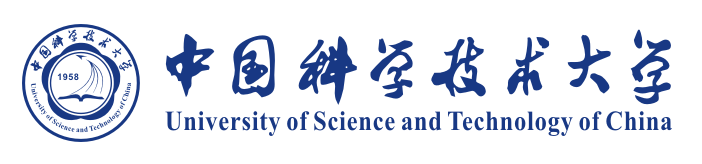 摘要：

背景
Micromegas探测器
宇宙线测试平台
位置分辨及成像
小结与展望
第七届全国先进气体探测器研讨会
2
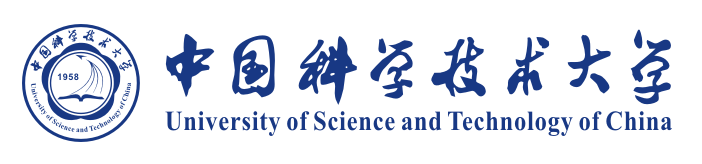 背景——成像原理
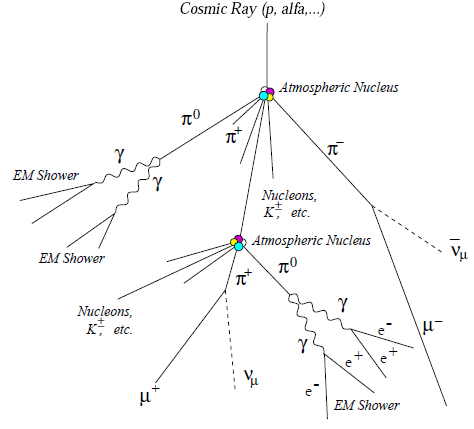 μ子成像原理： 由于相对论效应延长了μ子的寿命，同时因为μ子穿透能力强，使得μ子能够在产生之后到达地面。在经过低Z的物质时，径迹基本上不会发生改变；在经过高Z的物质时， μ子被原子核散射的概率变大，从而改变径迹或者被高Z物质吸收。
广延大气簇射示意图
第七届全国先进气体探测器研讨会
3
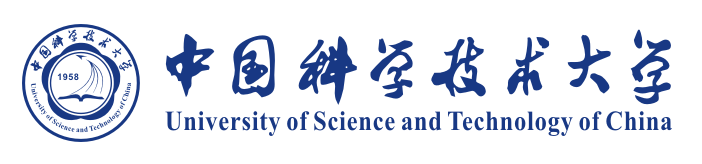 背景—建筑物探测
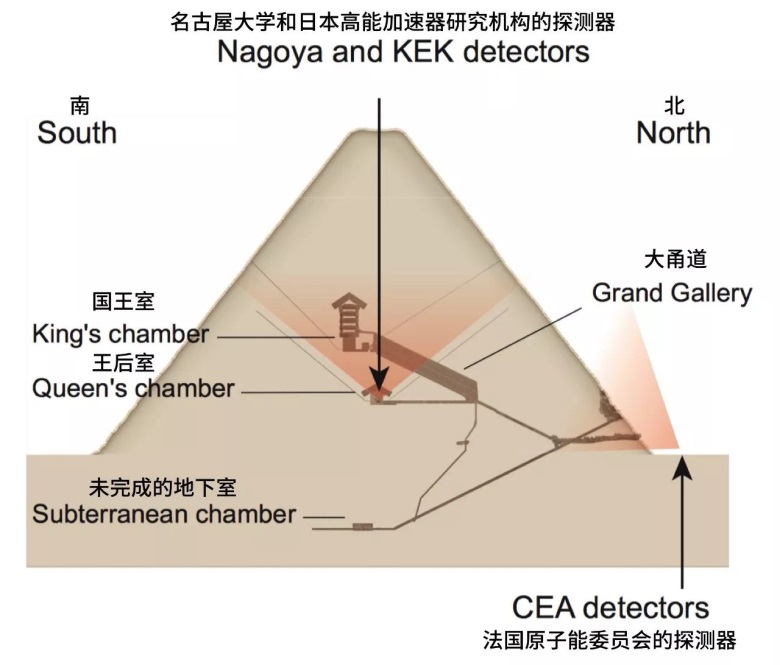 日本名古屋(Nagoya)大学和日本高能加速器研究所(KEK)以及法国原子能委员会(CEA)的物理学家，利用μ子探测技术发现埃及胡夫金字塔内部存在新的中空结构。

μ子在穿过金字塔的岩石的时候会有很大一部分被吸收，如果岩石中间有大型中空结构， 从而会有多于预期数量的μ子穿透岩石，被放置在金字塔内部的探测器探测到。

使用的探测技术：核乳胶技术、闪烁描迹仪、Micromegas
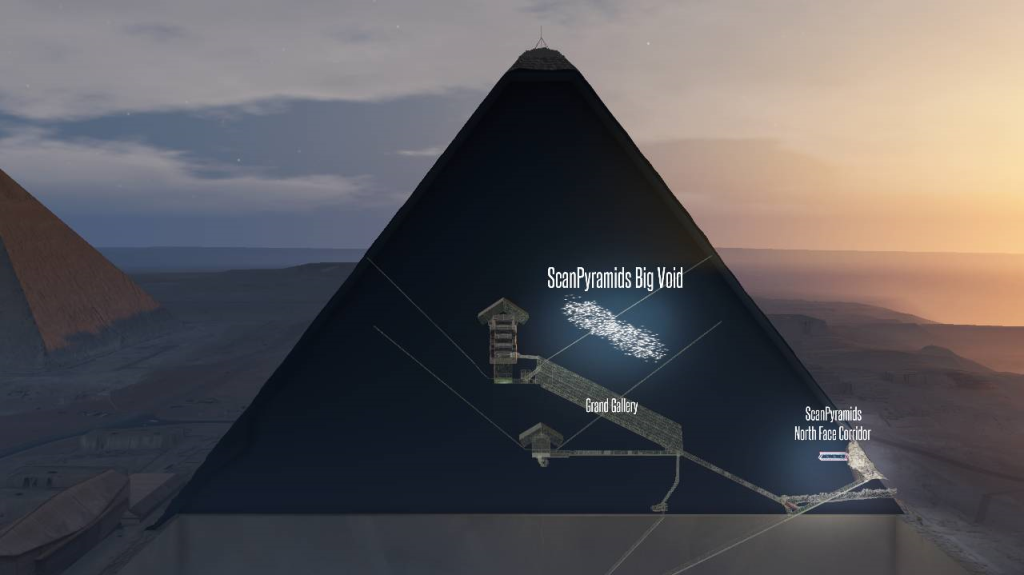 第七届全国先进气体探测器研讨会
4
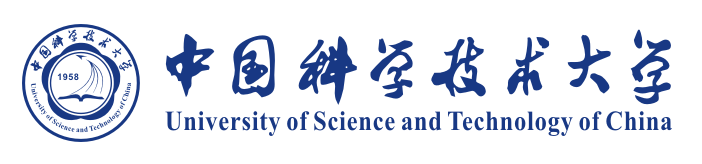 背景——核废料监测
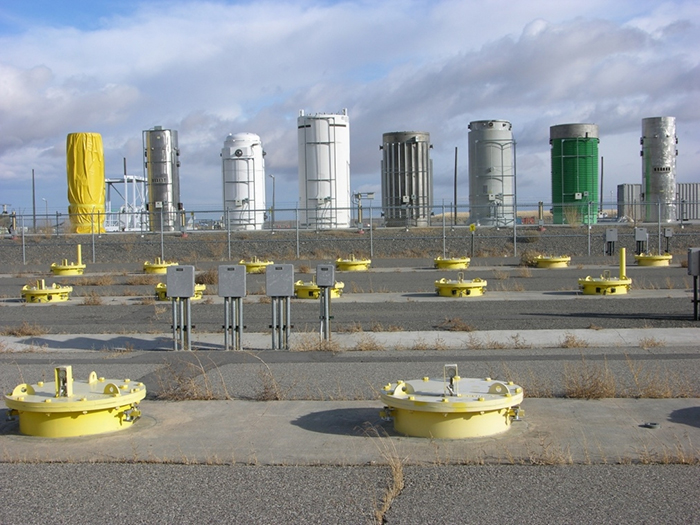 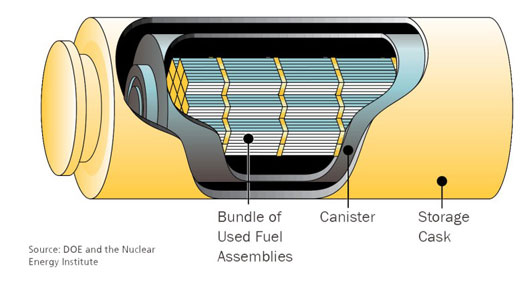 传统的监测方法是通过用一种特殊材料给装有核废料的容器封口，观察封口是否损坏来判断核废料有没有泄漏。
利用μ子穿过有无核废料核区域径迹偏转角度的不同，判断是否有核废料泄漏。
利用μ子成像技术进行核废料的监测，可以降低核废料处理的成本。
第七届全国先进气体探测器研讨会
5
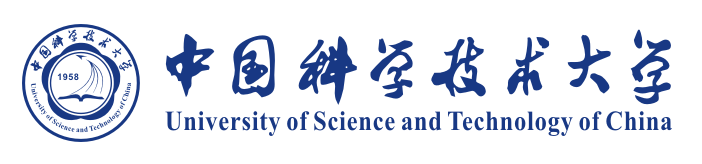 Micromegas探测器
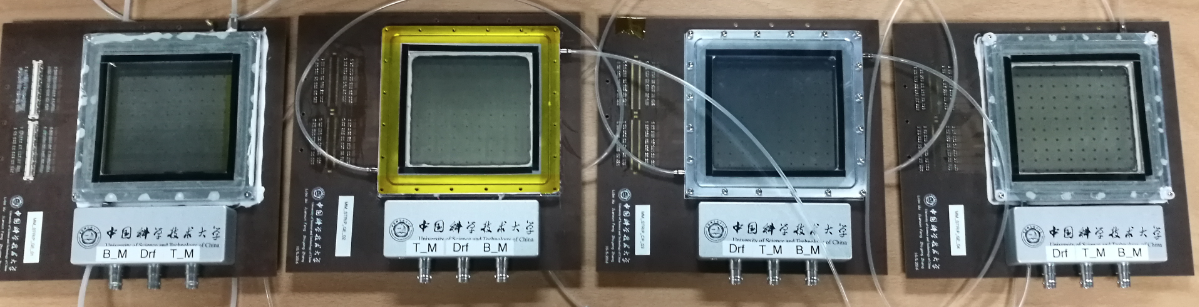 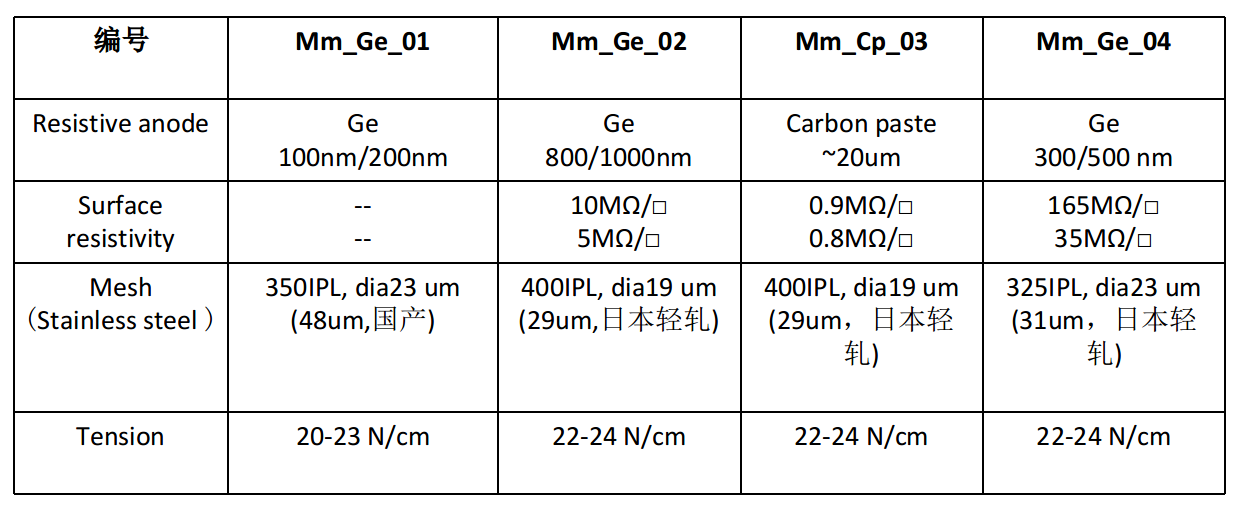 6
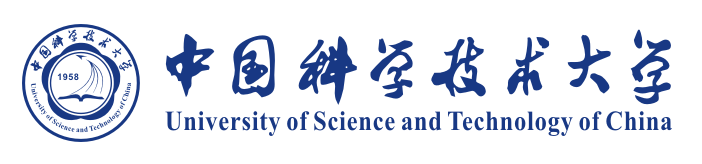 相关性能
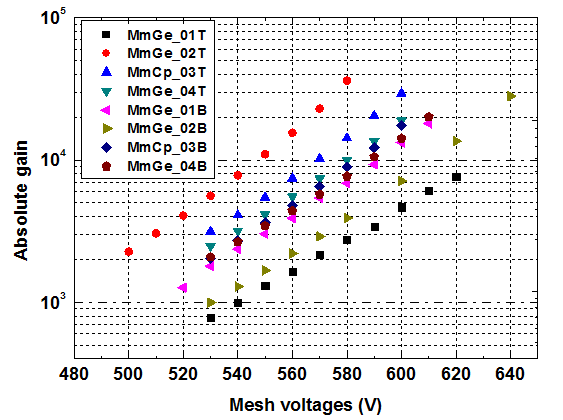 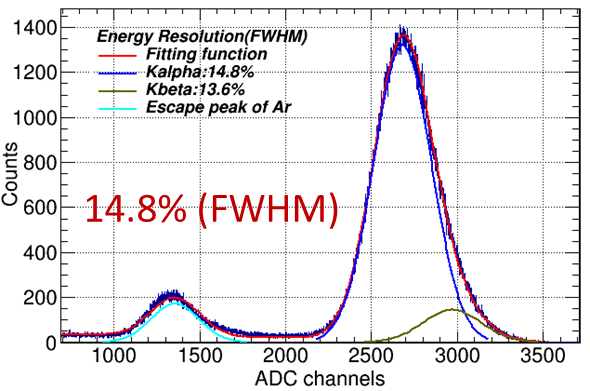 增益测量
Fe-55能谱
第七届全国先进气体探测器研讨会
7
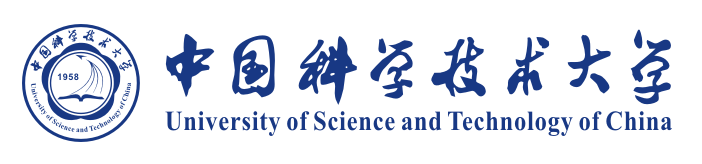 宇宙线测试平台
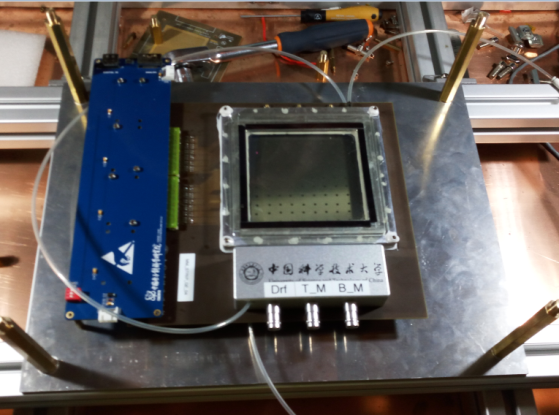 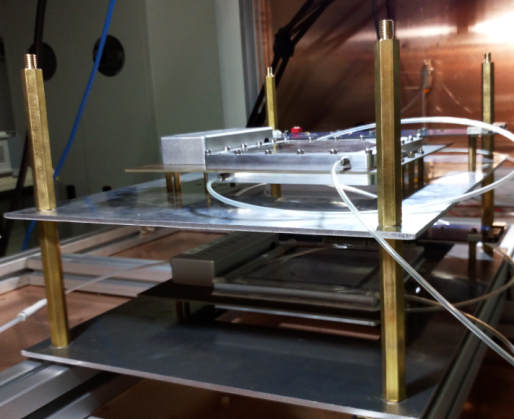 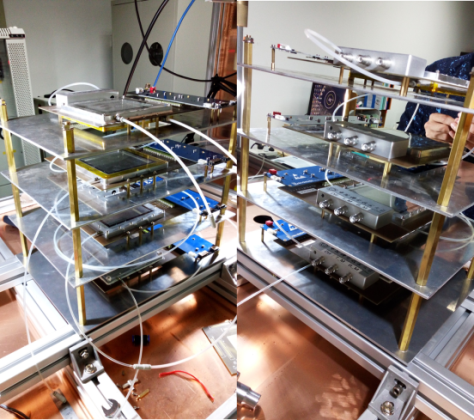 每一组探测器用铜柱(长10cm)固定在一起
将探测器固定在定制的铝板(厚8mm)上
搭建完成的宇宙线测试平台
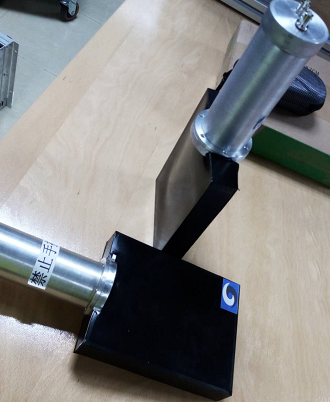 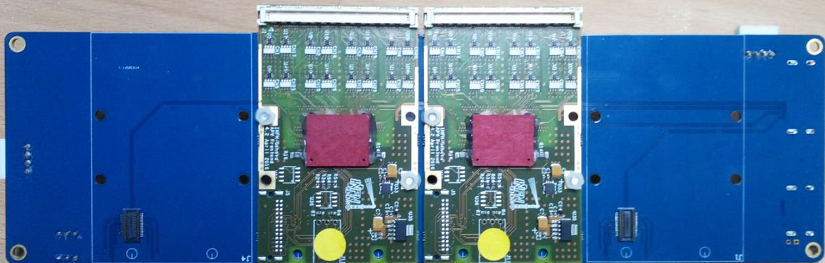 数据获取芯片APV25
塑料闪烁体触发探测器
8
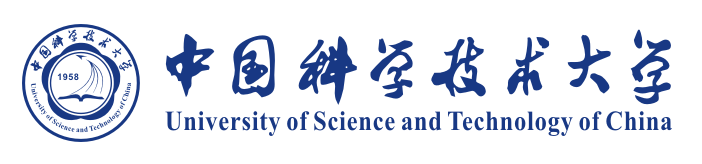 数据获取
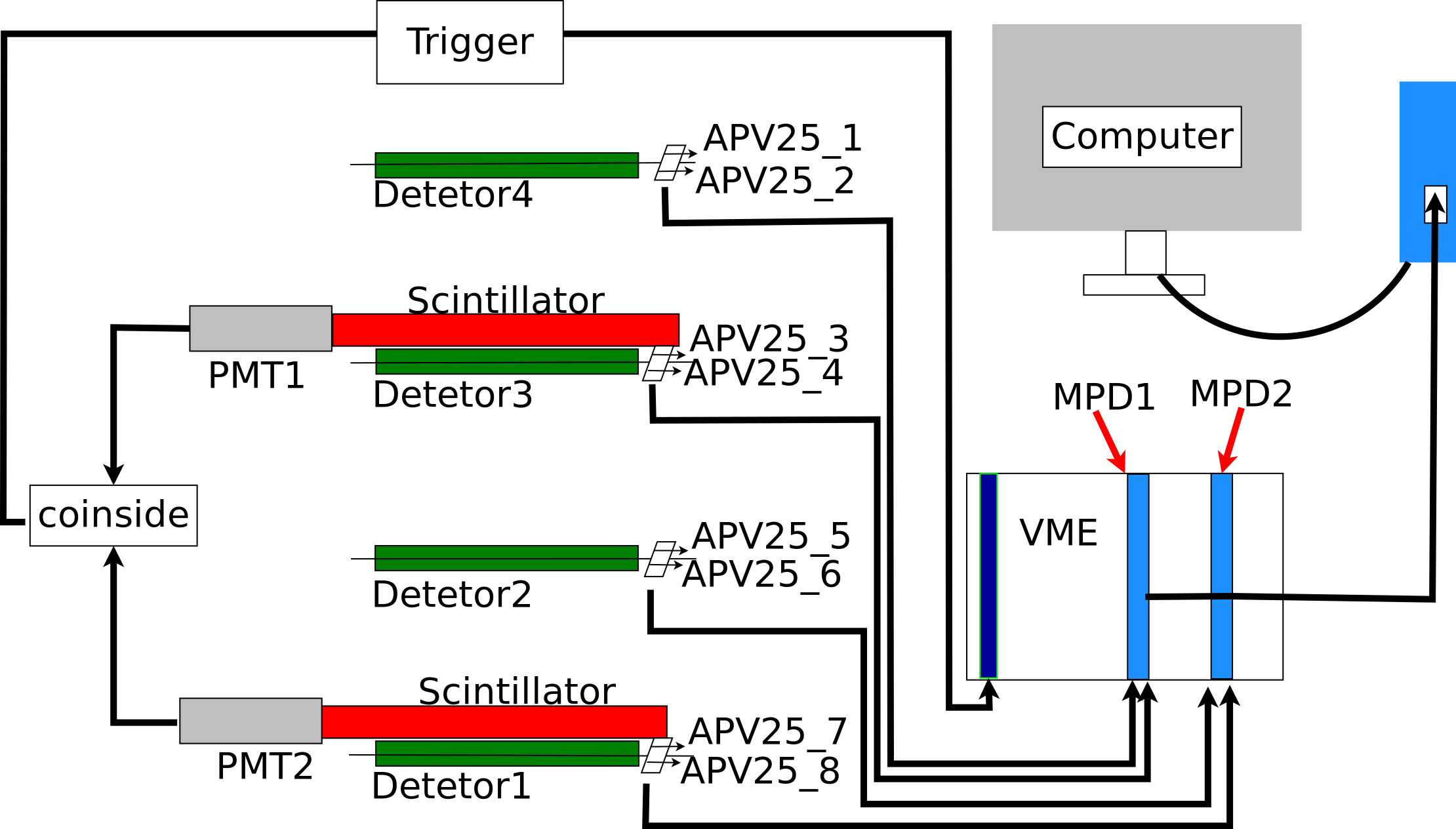 数据采集原理图
第七届全国先进气体探测器研讨会
9
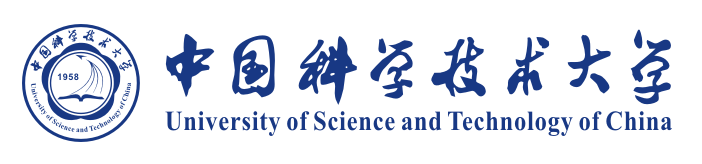 宇宙线测试系统
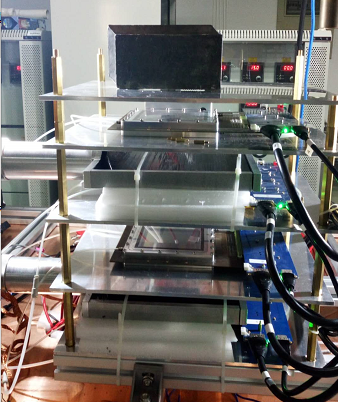 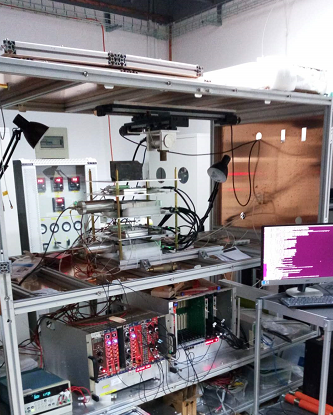 第七届全国先进气体探测器研讨会
10
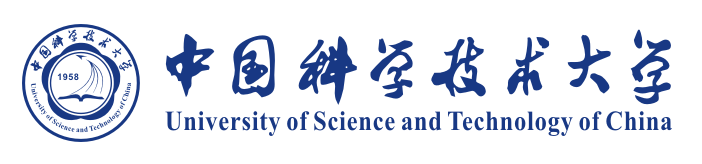 位置分辨及成像
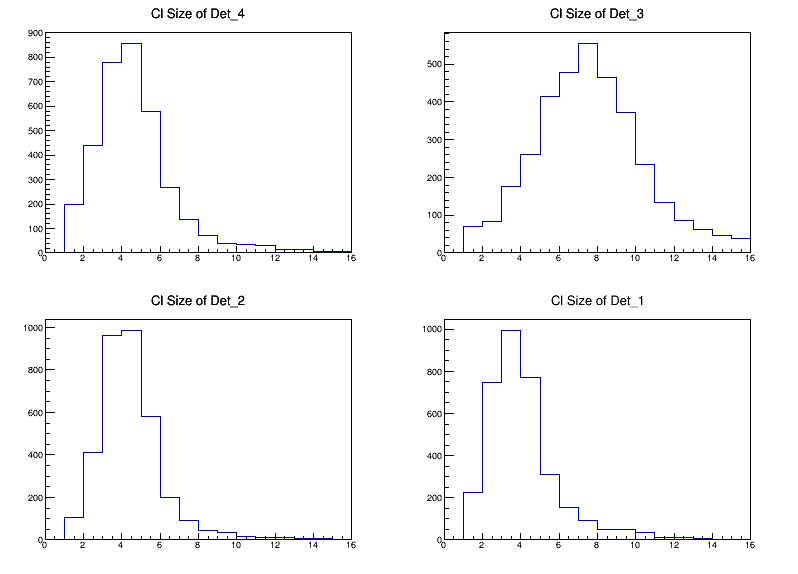 Ge~100MΩ
Cp~1MΩ
Ge~10MΩ
Ge~>300MΩ
Cluster size的分布
11
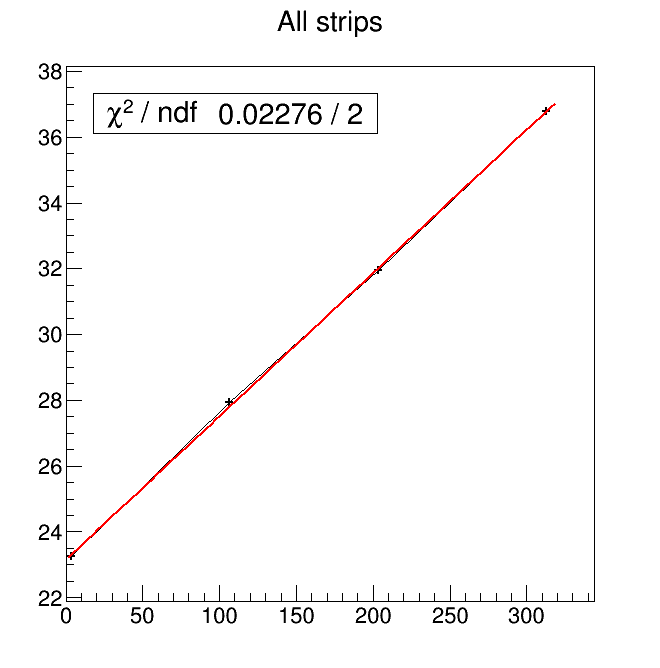 重心法定位
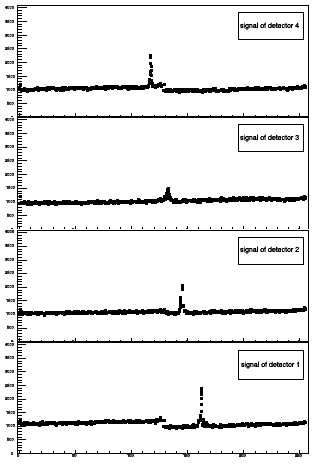 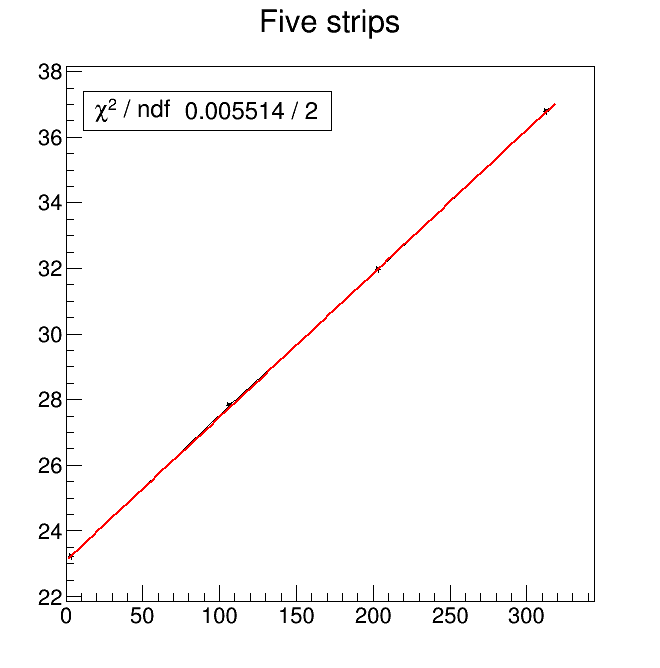 一个击中四层探测器的事例
12
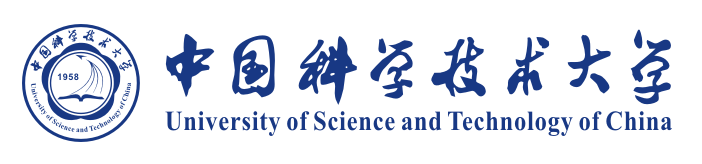 Δd(位置分辨)
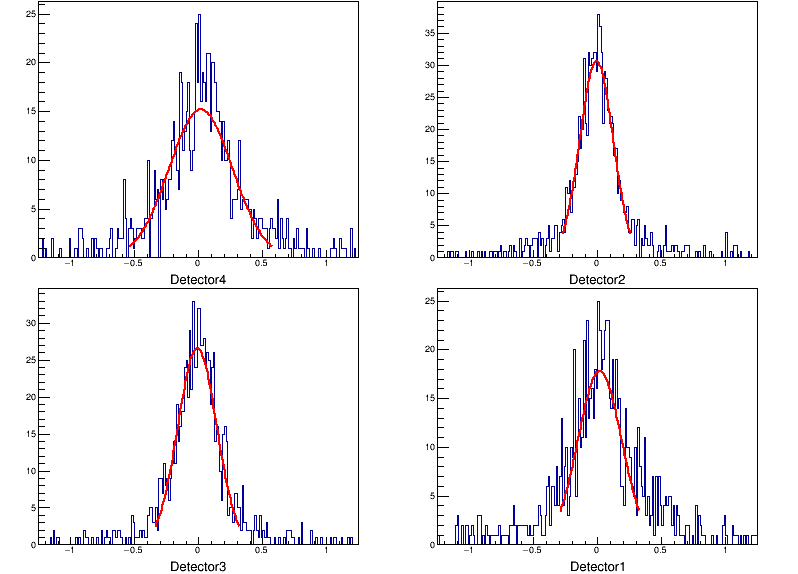 σ=0.24mm
σ=0.15mm
σ=0.12mm
σ=0.17mm
利用宇宙线进行位置分辨的研究，以其他的三个探测器重建的径迹，求第四个探测器的位置与径迹的偏差。
Δd
某个角度各个探测器位置偏差的分布
第七届全国先进气体探测器研讨会
13
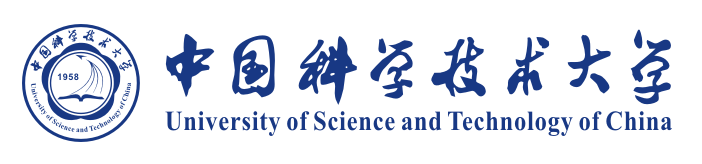 入射角度影响位置分辨
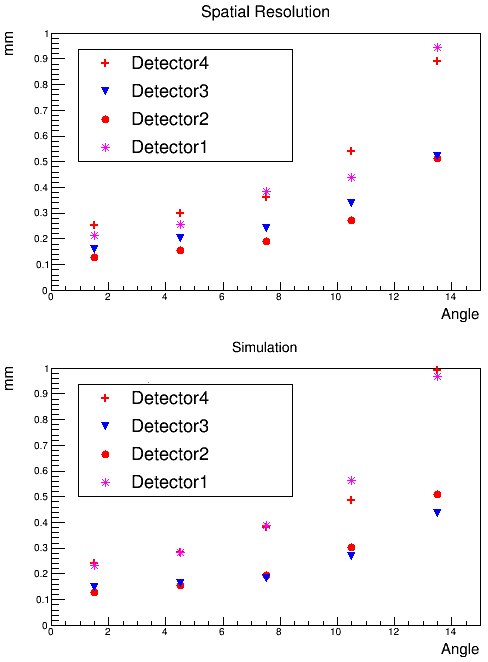 阻性阳极读出示意图：
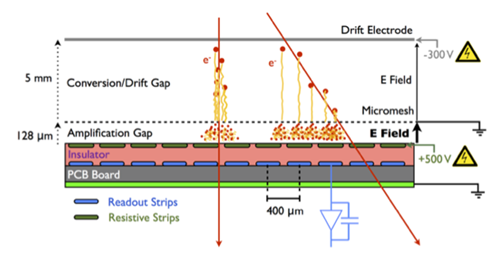 Δd随入射粒子角度的变化
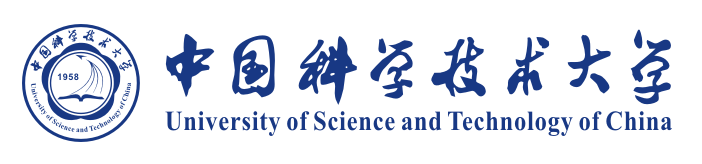 位置分辨的模拟结果
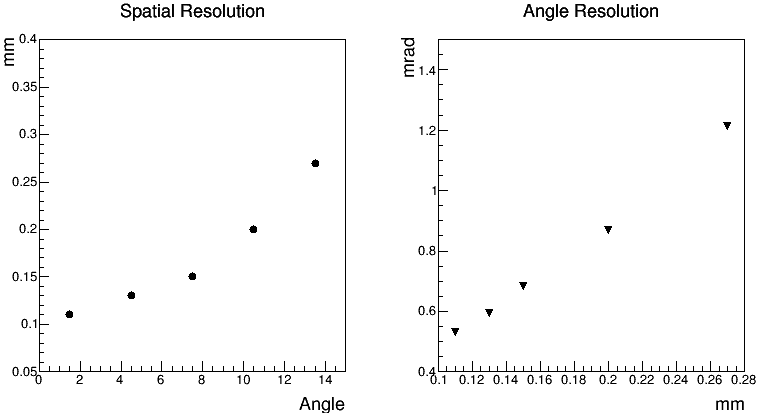 位置分辨随角度的变化
位置分辨对角分辨的影响
第七届全国先进气体探测器研讨会
15
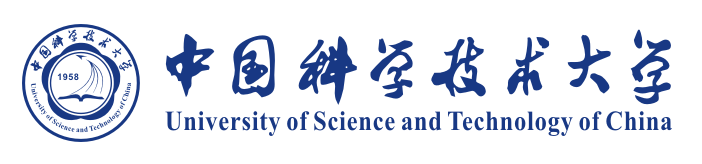 成像原理及初步结果
轻Z物质
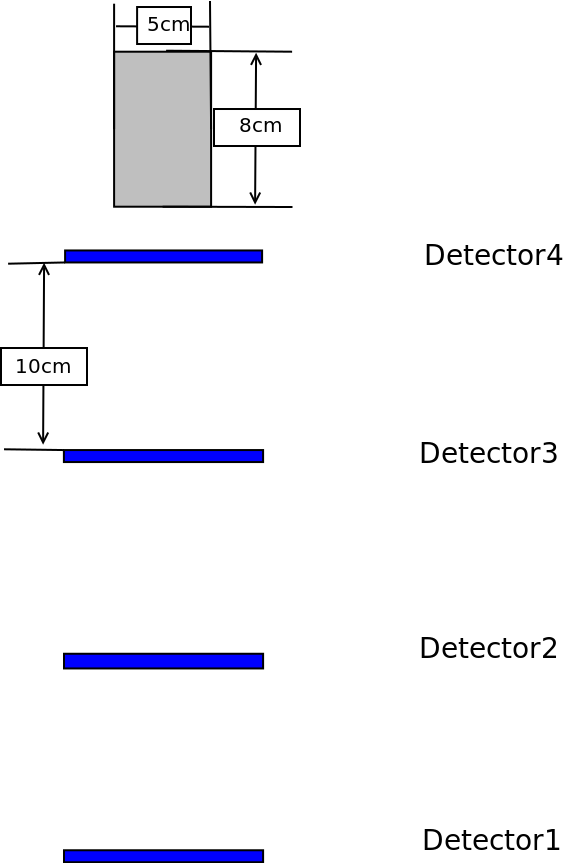 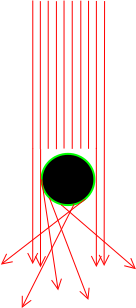 高Z物质
μ子散射示意图
第七届全国先进气体探测器研讨会
16
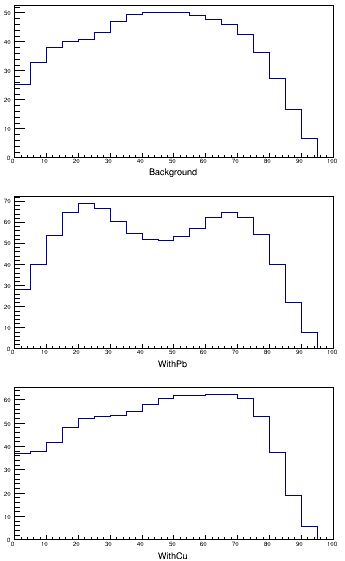 物体放在探测器上方
Cut:angle<0.05
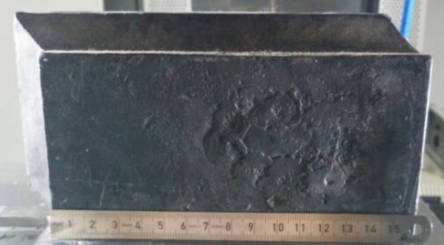 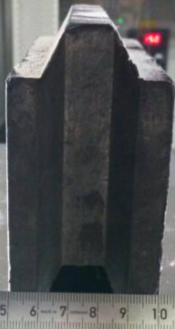 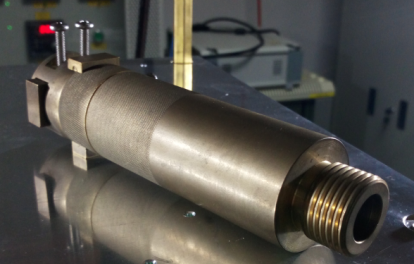 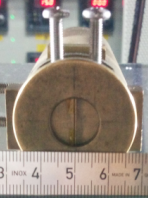 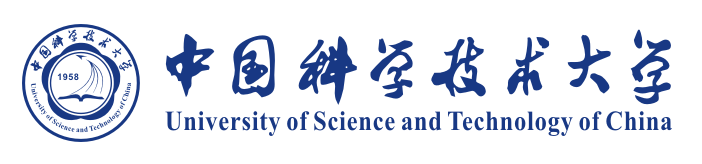 物体放在探测器中间
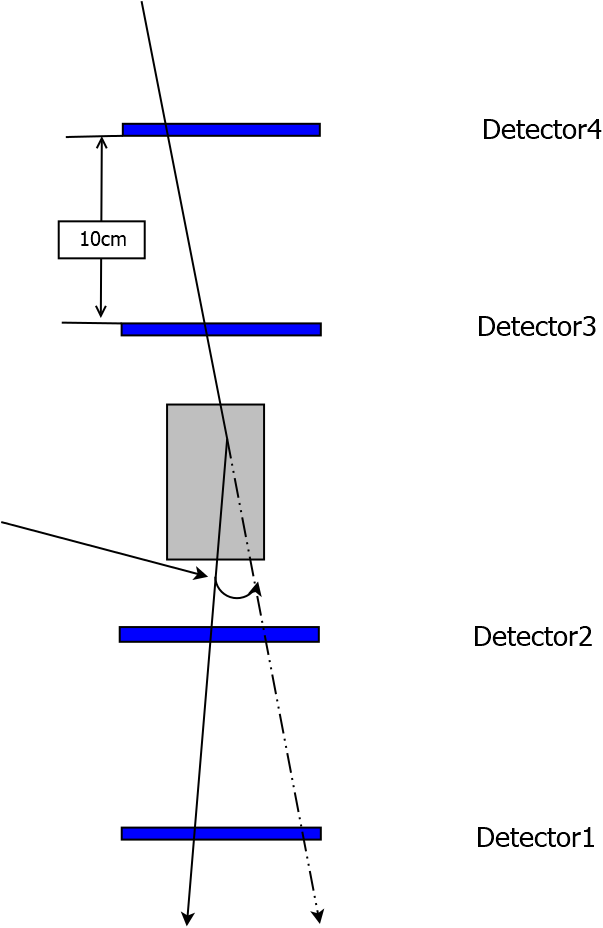 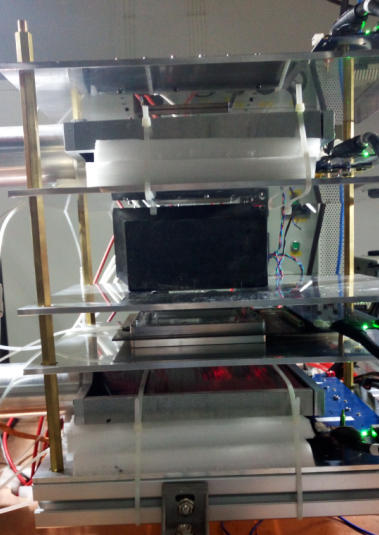 偏转角
第七届全国先进气体探测器研讨会
18
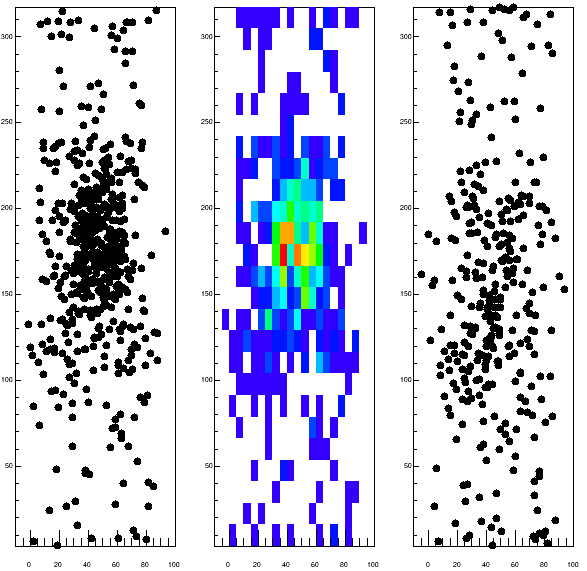 对Cu柱成像结果
CuBar
Background
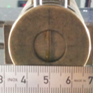 由左到右分别是Cu测得的结果和处理后的图形以及相同采数条件下的本底数据;

由于Cu对子的散射能力比较弱，所以Cut条件为：angle>0.01
19
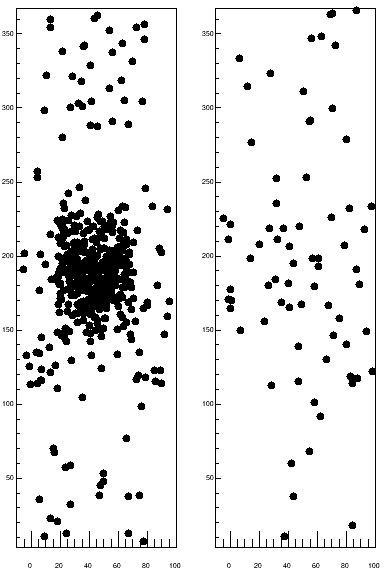 Background
对Pb块成像结果
Lead
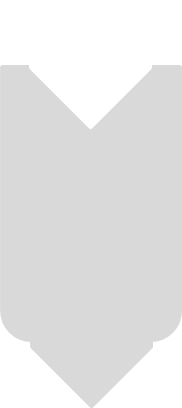 Cut条件为：angle>0.03
20
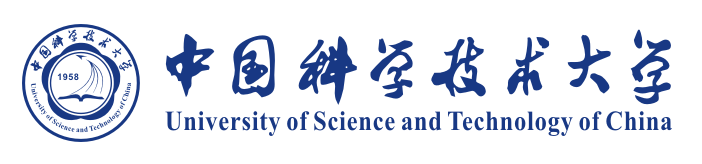 小结与展望
以中科大自主研发的热粘接工艺Micromegas探测器为基础搭建宇宙线测试平台，四个探测器的位置分辨能够达到110μm；
采取两种方式利用宇宙线μ子进行成像测试，对物体放置在系统中不同位置时，初步得到一维和二维的成像结果
其中一维成像在图像上可以看到显著的迹象；
二维成像能够较为清晰的重现铅块的形状。

下一步朝着更清晰成像的目标前进：
在宇宙线测试平台上下分别再加一层探测器，降低径迹         
     重建时的偏差，减小本底事件的影响。
第七届全国先进气体探测器研讨会
21
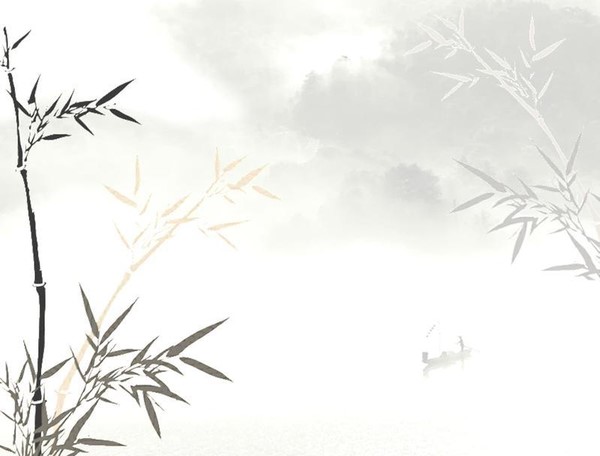 谢谢！
第七届全国先进气体探测器研讨会
22